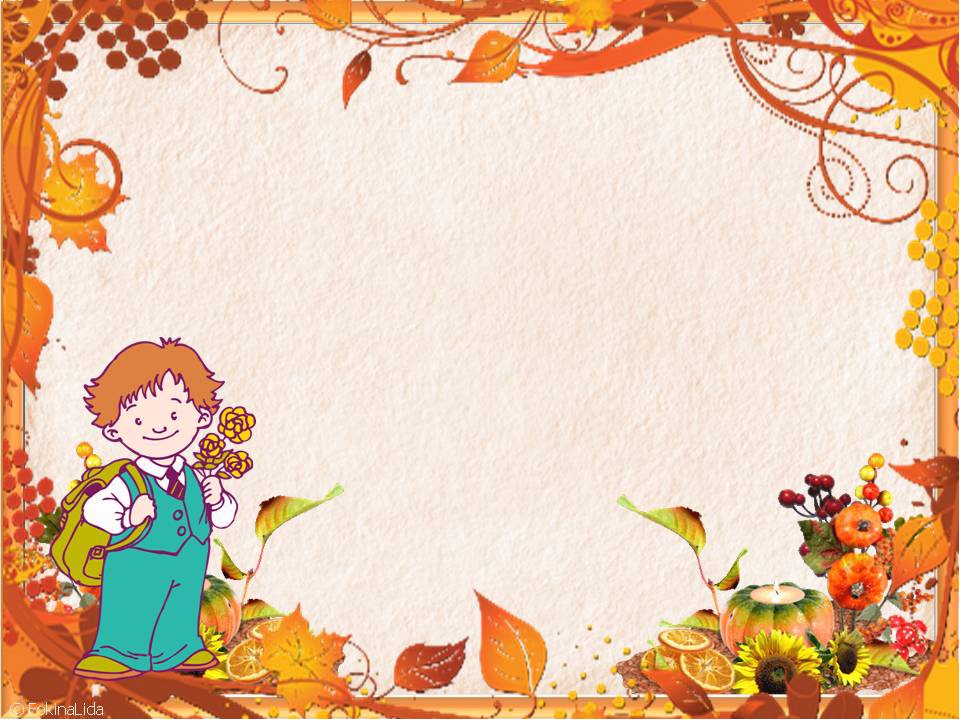 ПОХОД В ОСЕННИЙ ЛЕС
8 ГРУППА
2018 г.
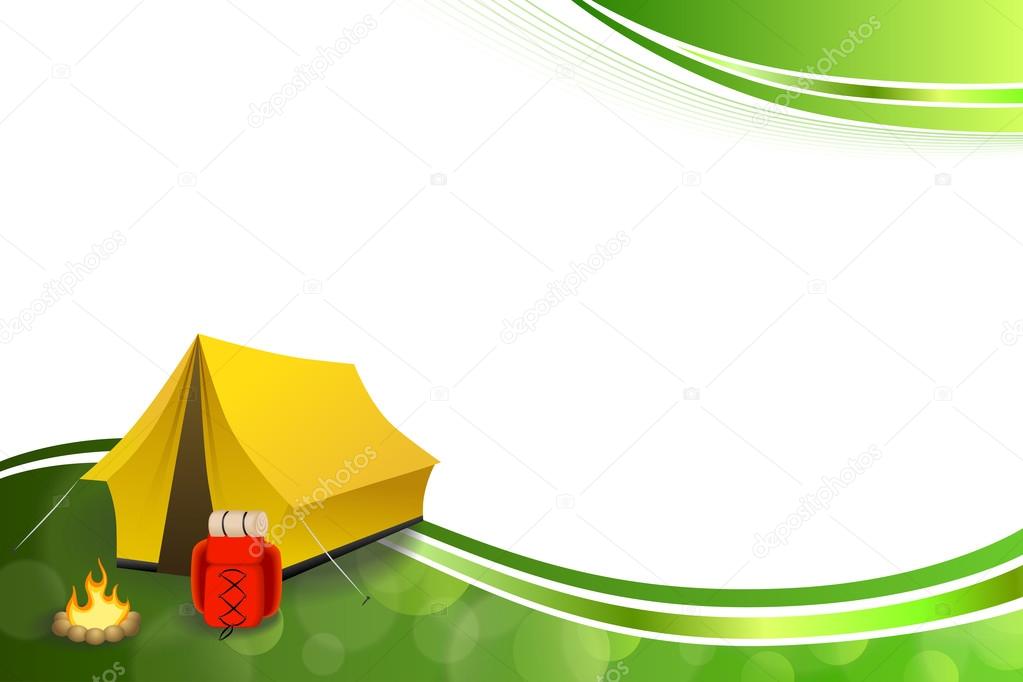 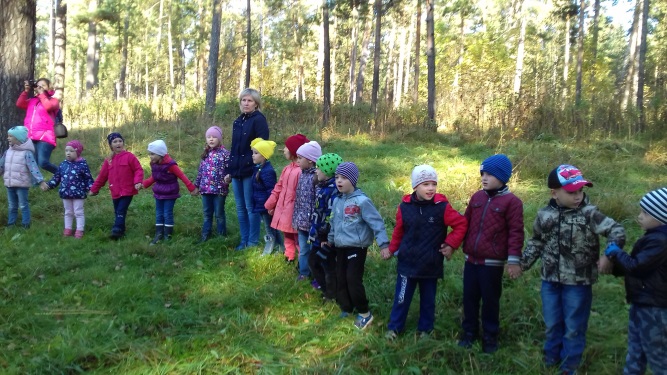 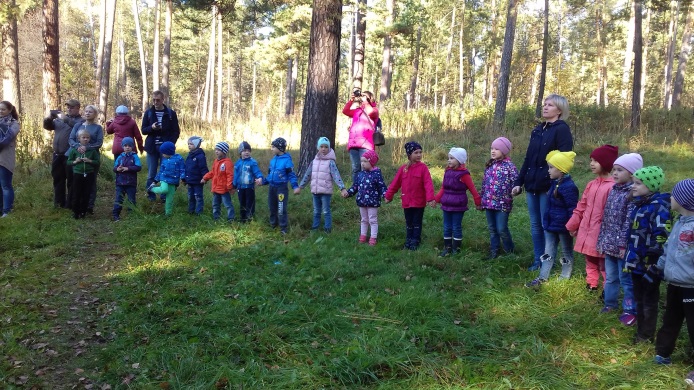 В поход идёт,
В поход идёт
Весь лагерь наш весёлый.
 
Один несёт,
Другой несёт
Рюкзак продуктов полный.
 
Ещё один,
Что позади,
Несёт с собою воду.
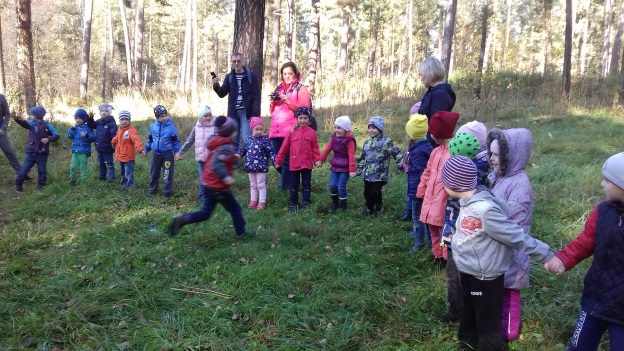 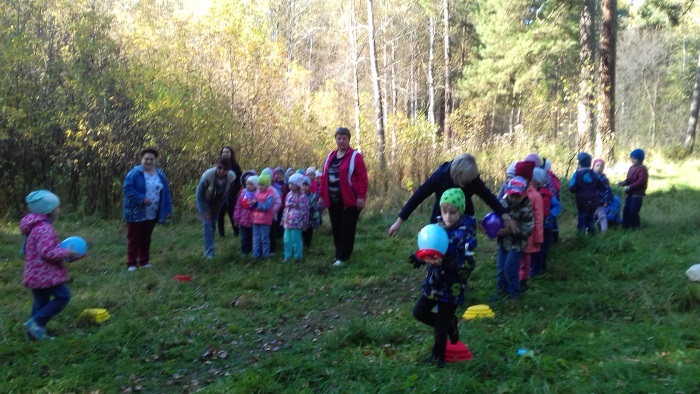 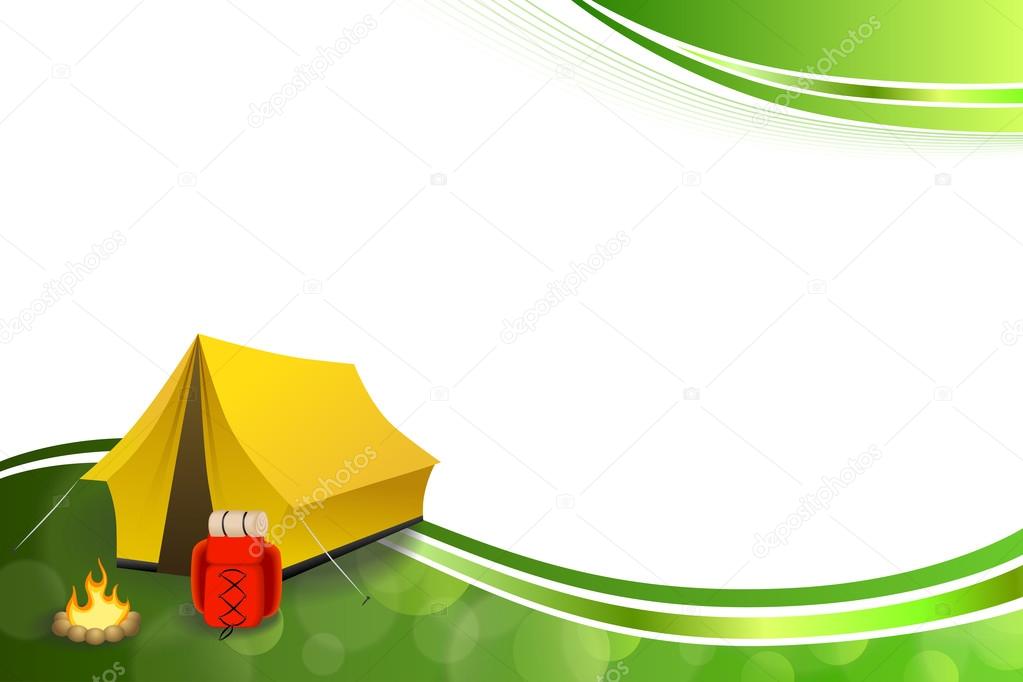 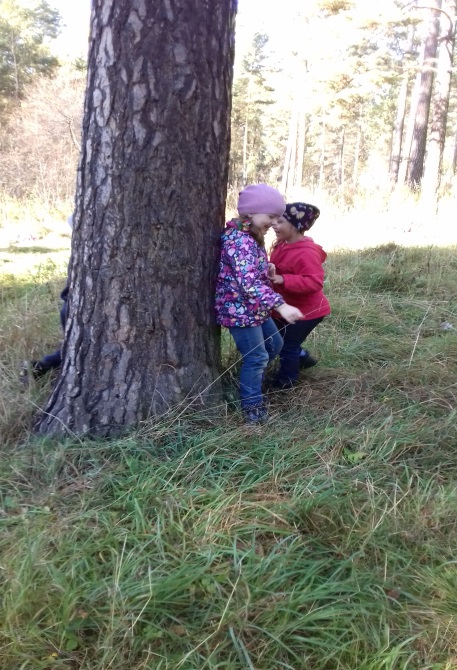 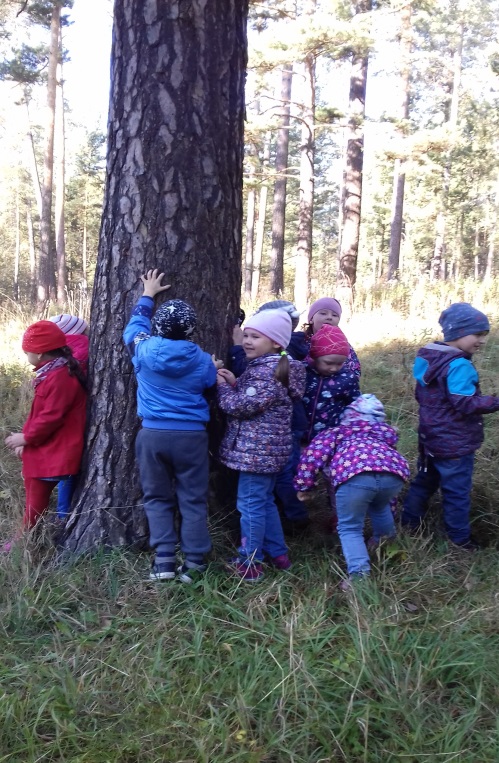 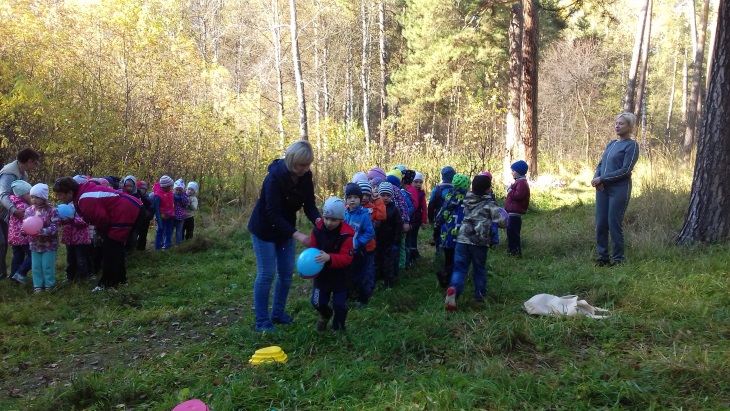 Я сегодня занят очень,
Не до игр сегодня мне:
Целый день сосредоточен,
Важным делом озабочен,
Я не сплю уже две ночи – 
Все ворочаюсь во сне.
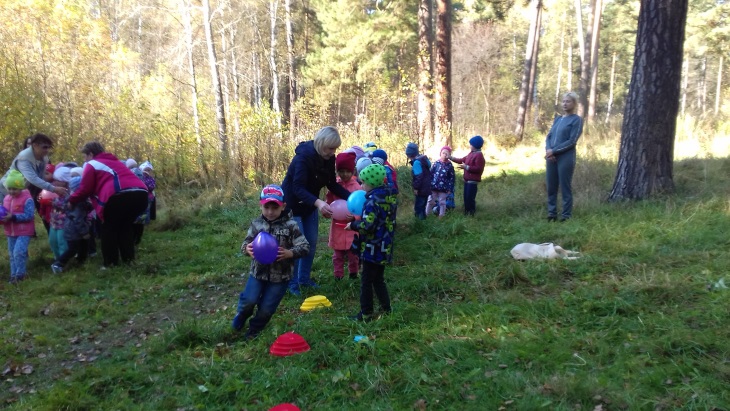 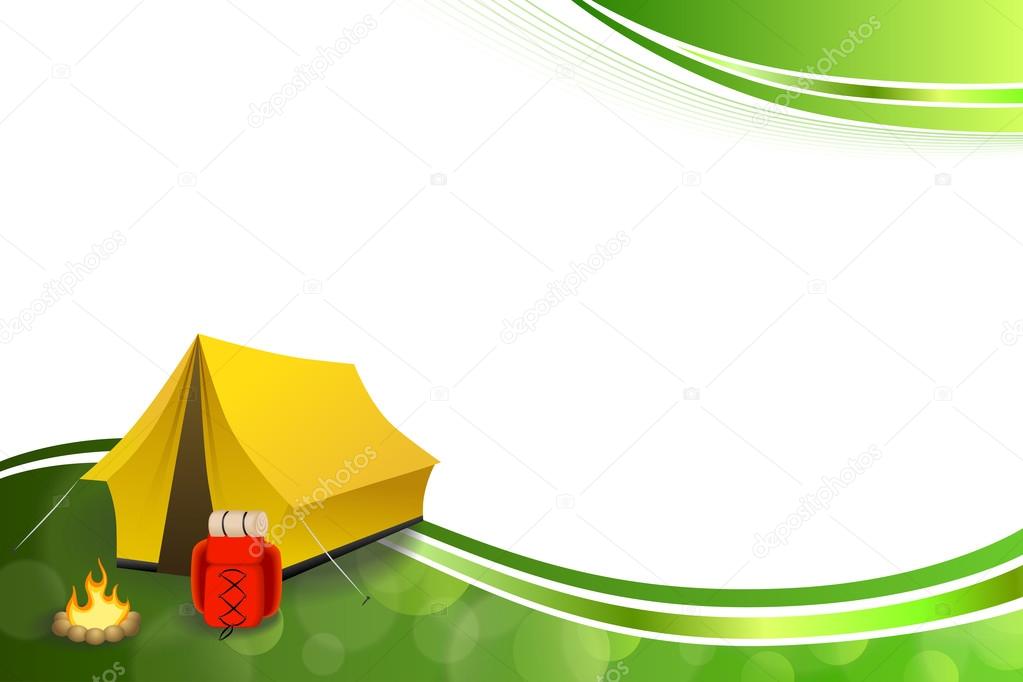 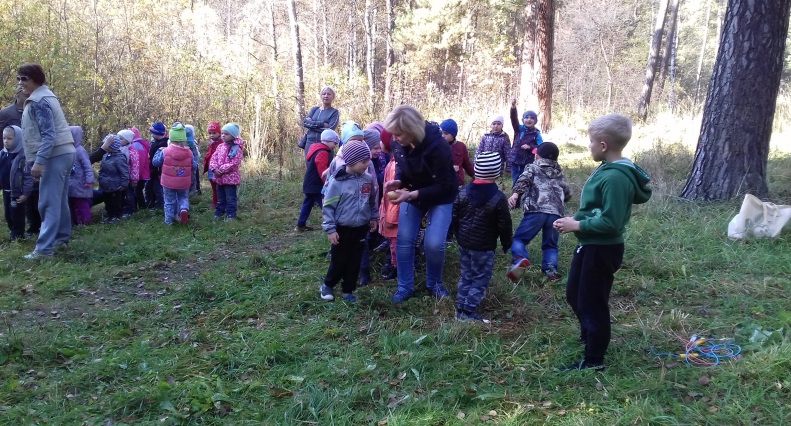 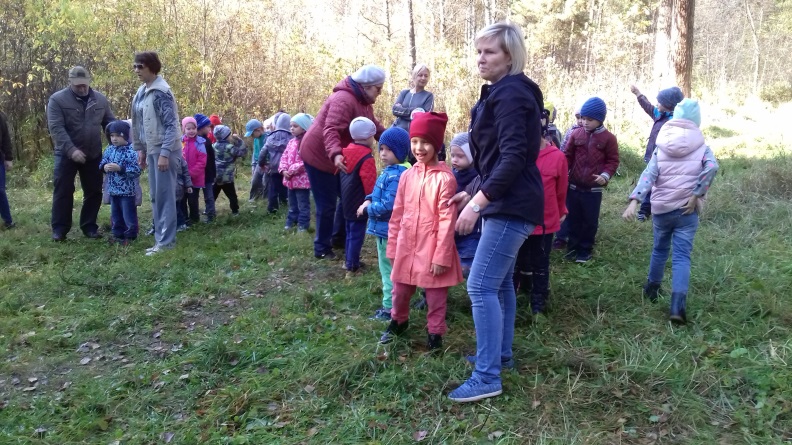 В моём жизненном укладе 
Наступил переворот:
Я забыл о шоколаде, 
Мармеладе, лимонаде, 
Ведь мы завтра с нашей группой 
Отправляемся в поход!
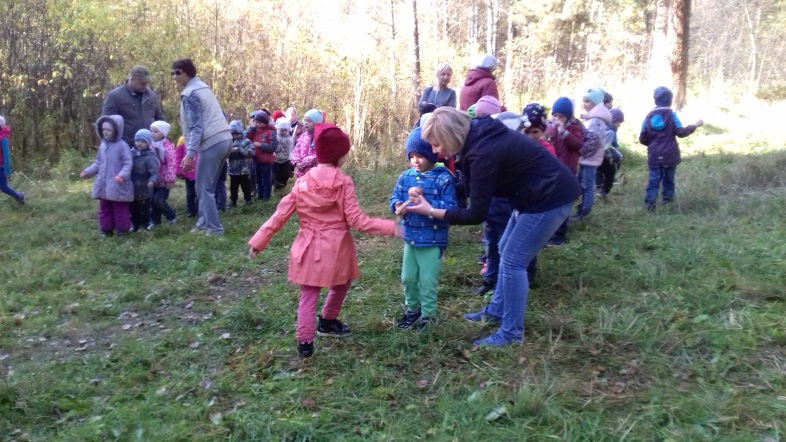 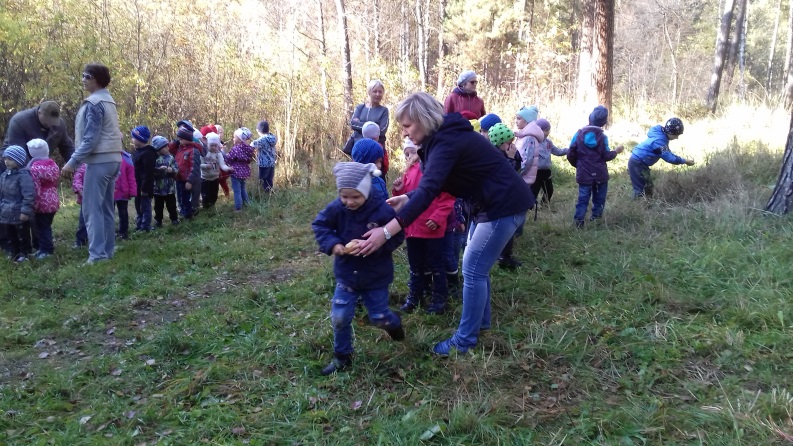 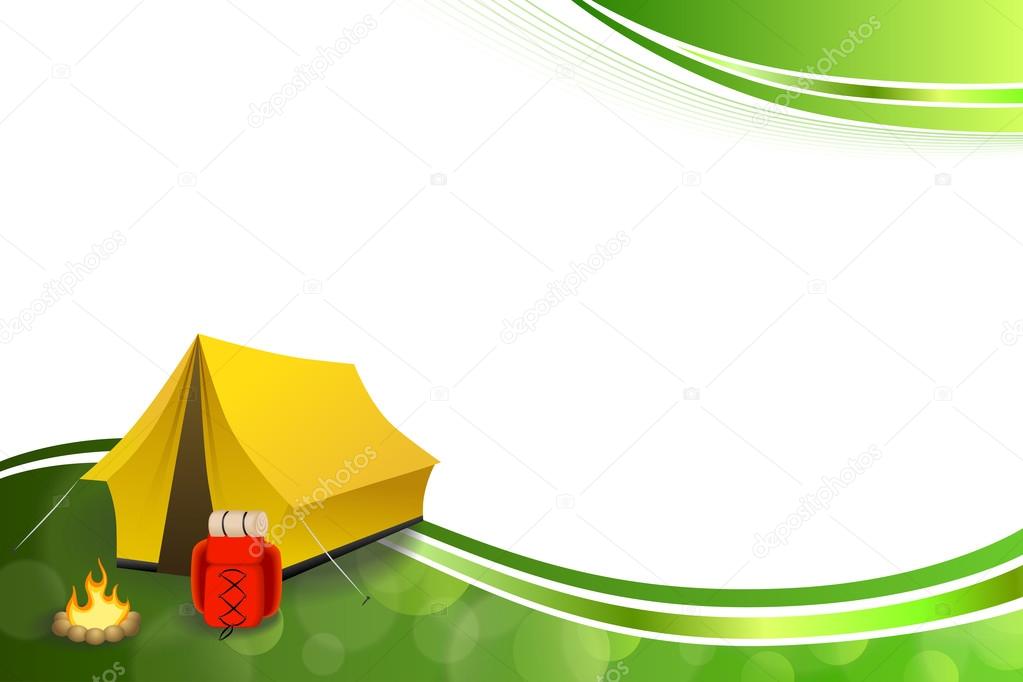 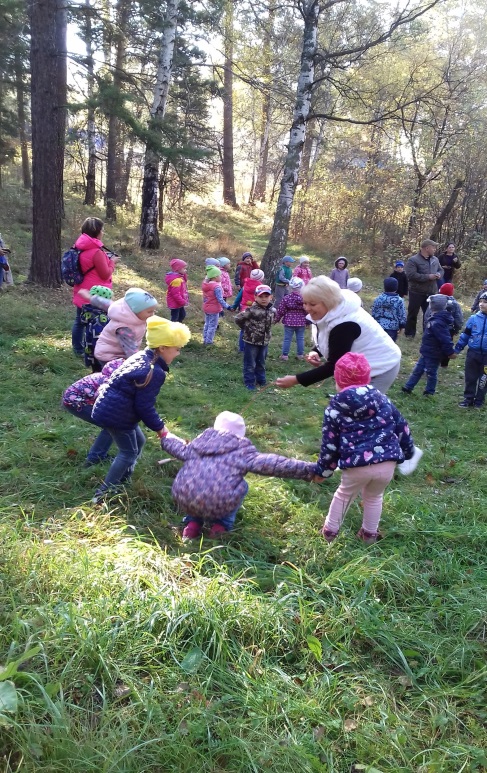 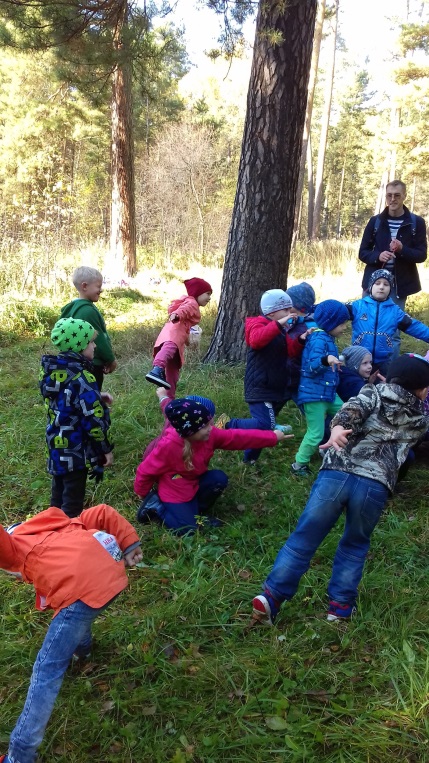 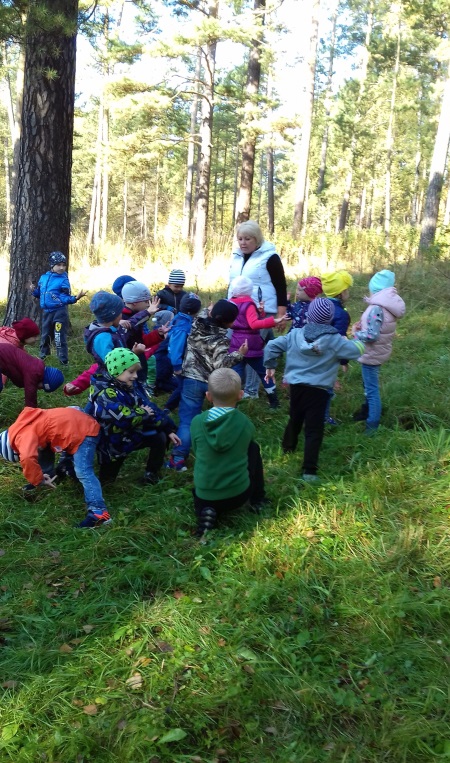 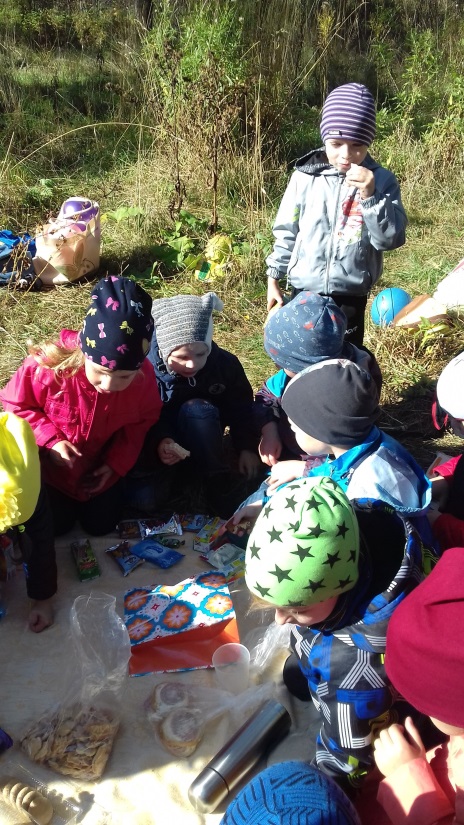 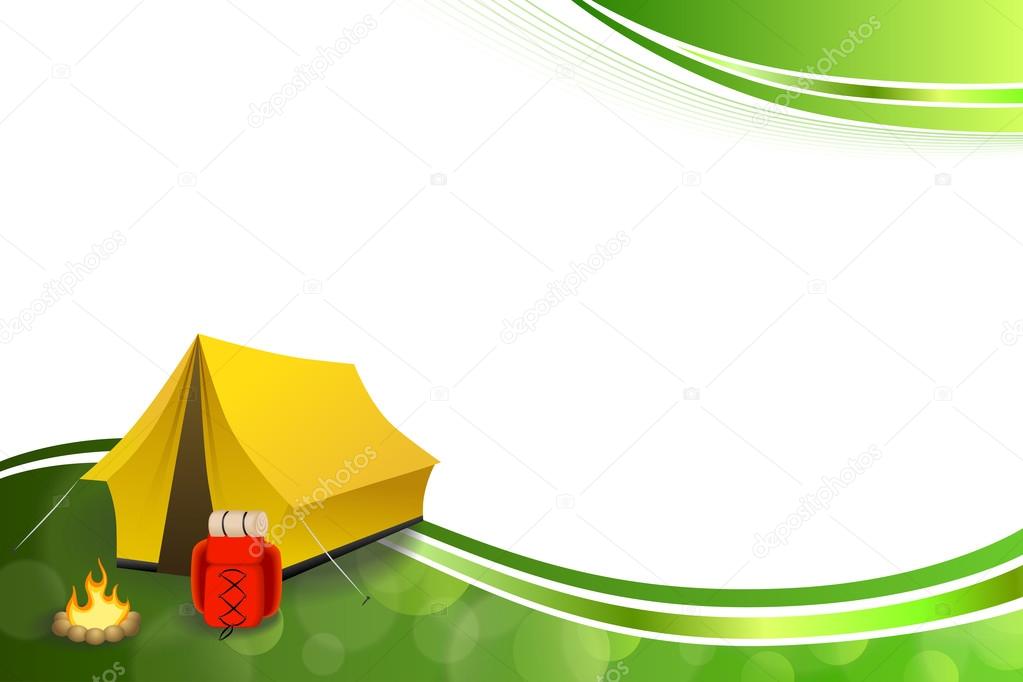 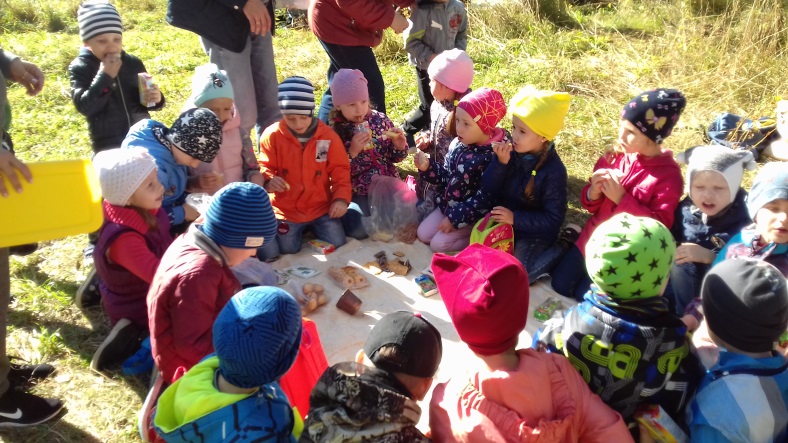 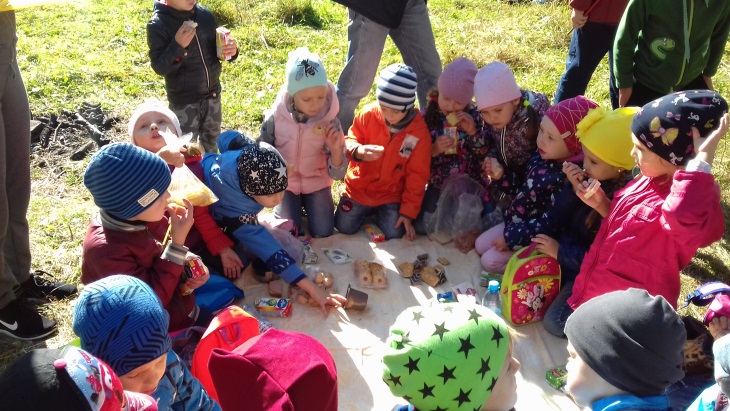 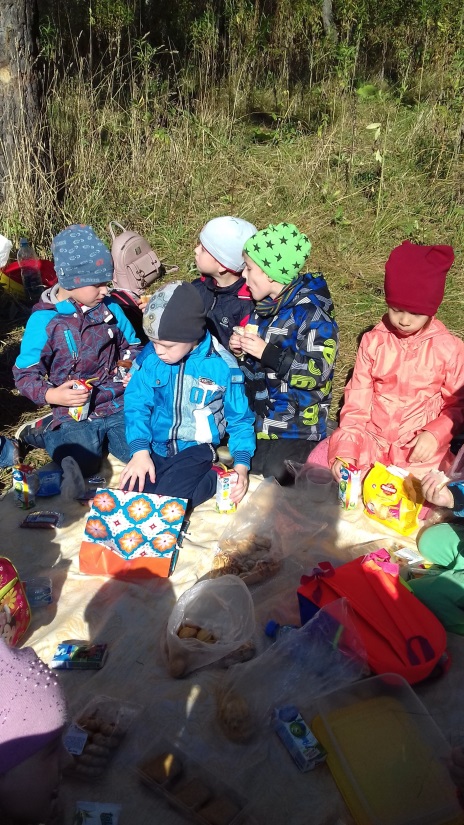 Я вчера ходил в поход —
Кашу съел и бутерброд!
Я сложил в рюкзак игрушки
Мячик, удочки, подушку,
Взял продукты на неделю,
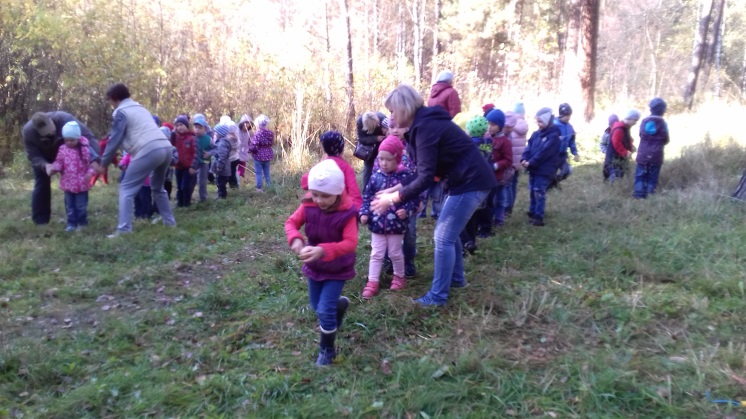 Книжку, папины гантели,
Кружку, ложку, котелок….
А поднять рюкзак не смог.
Даже сдвинуть не сумел!
Значит каши мало съел.
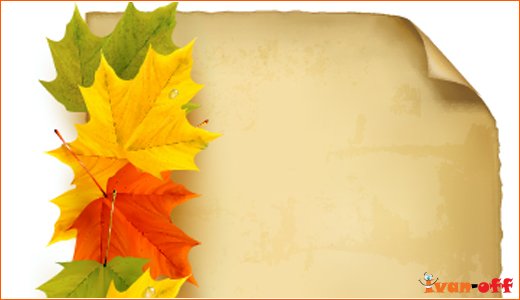 КОНЕЦ.